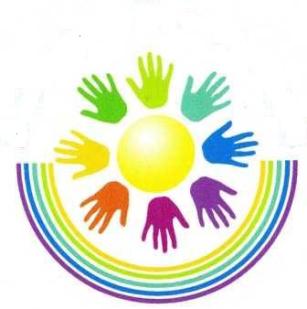 ЛАДУШКИ
Муниципальное автономное дошкольное образовательное учреждение  
«Детский сад № 18 «Ладушки»
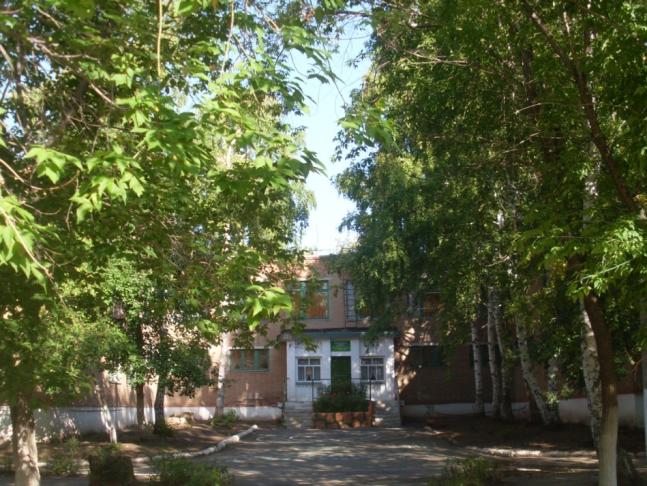 Тема выступления: 
«Организация инновационной деятельности в дошкольном учреждении»

Подготовила: Мачулина Т.Н.- старший воспитатель  
МАДОУ «Детский сад №18»
Оренбургская обл., г.Гай, ул. Молодежная, д. 71б, тел.:4-06-40, e-mail: dou18-gai@mail.ru
Работа с педагогами
Работа с детьми
Работа с родителями
Работа с социумом
Направления инновационной деятельности МАДОУ «Детский сад №18»
Работа по самообразованию
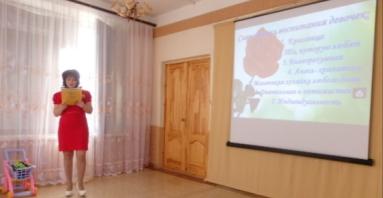 Педагогические советы
2012-2013учебный год: «Счастливая дорога от детского сада до домашнего порога».
 2011-2012 учебный год:«Школа педагогического мастерства» ;«Игра и нравственность».
2013-2014 учебный год: «Компетентность педагога в осуществлении гендерного подхода  к воспитанию детей дошкольного возраста»
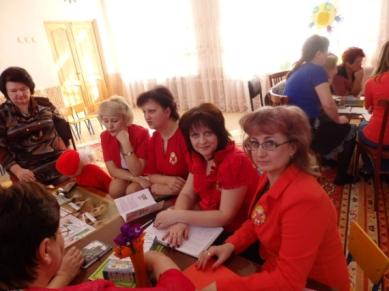 Семинары-практикумы 
2010-2011 учебный год: «Педагогический пробег»; « Влияние игры на нравственное речевое развитие»
2011-2012 учебный год:«День здоровья педагога»;«Наша интересная работа»
2012-2013учебный год: «Безопасность ребенка»; « Включение дошкольников в систему социальных отношений через развитие игровой деятельности»
2013-2014 учебный год: « Планета Гендер»
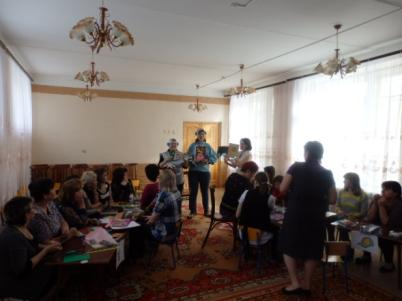 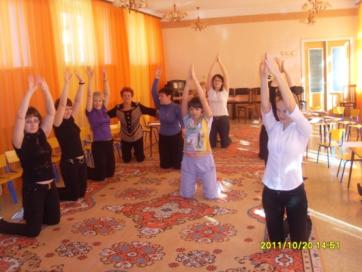 Клубная деятельность
Клуб младшего воспитателя «Палитра мастерства». 
Руководитель: Волынкина В.В.
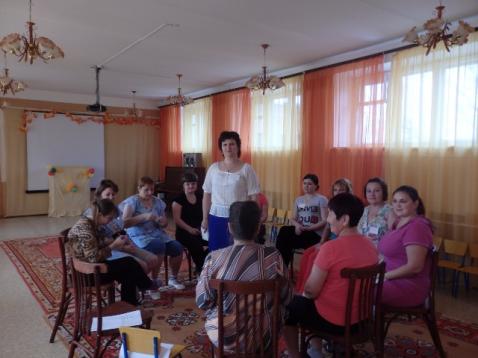 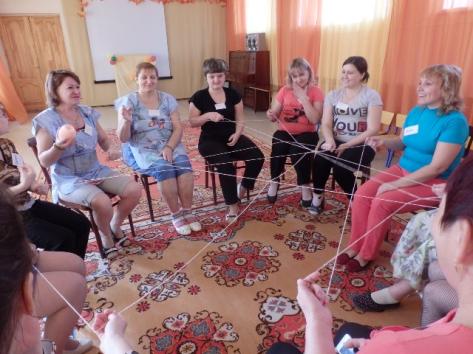 Клубная деятельность
Клуб молодого педагога «Ступеньки профессионального  мастерства» Руководитель: Ганина Н.А.
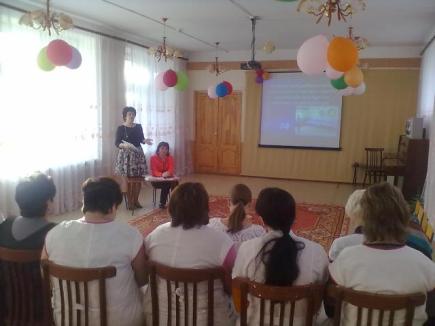 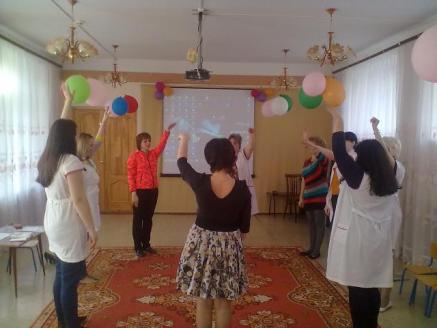 Участие педагогов и  детей в международных и
 всероссийских конкурсах
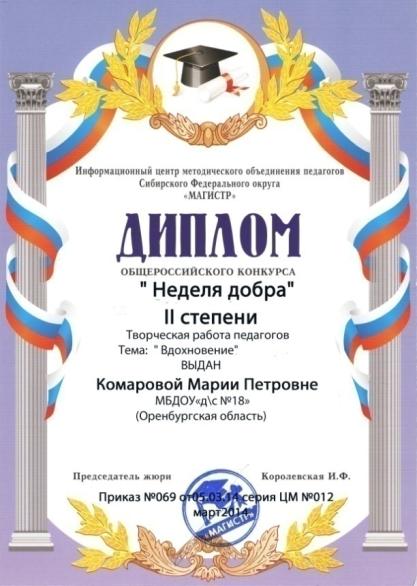 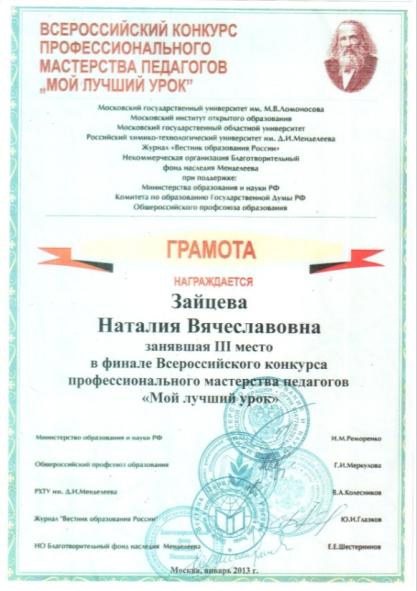 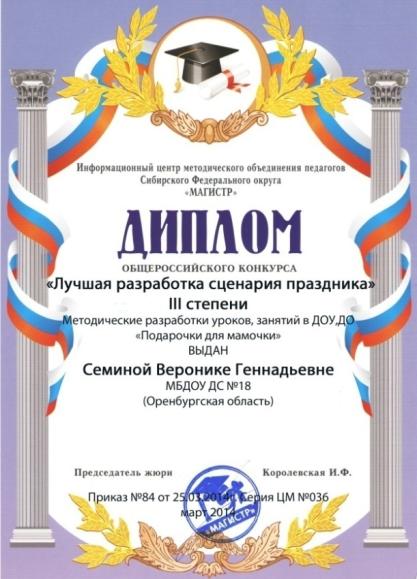 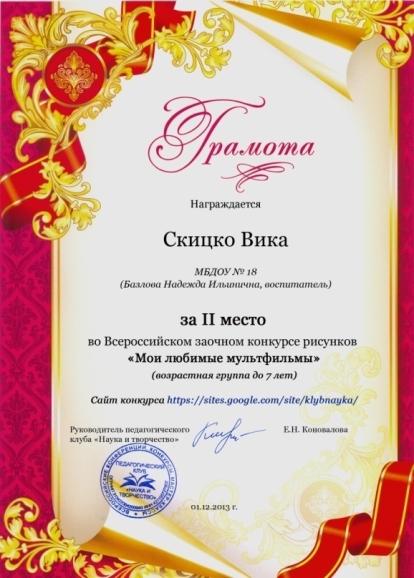 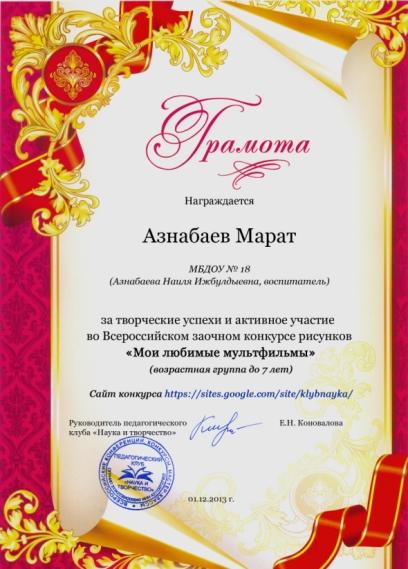 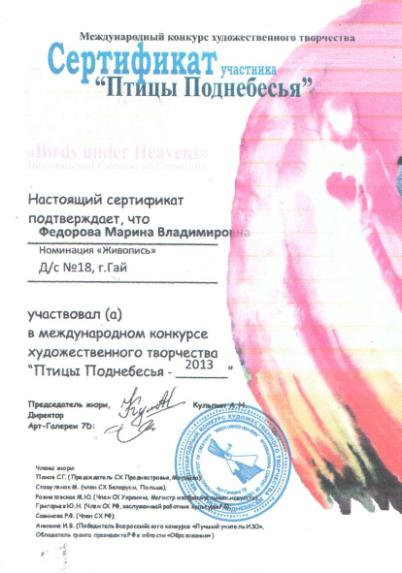 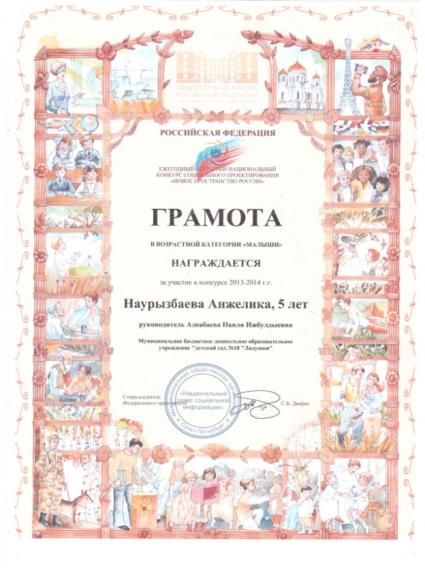 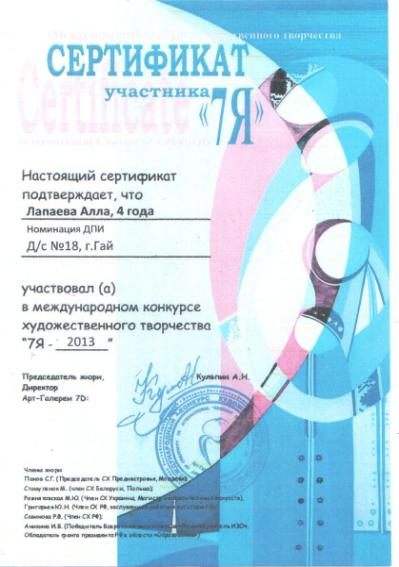 Участие педагогов и  детей в региональных
 и городских конкурсах
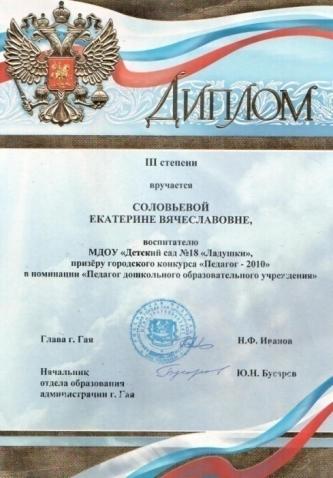 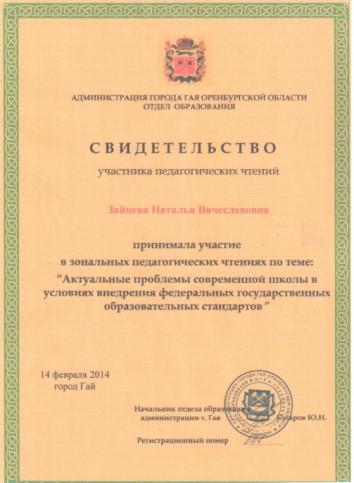 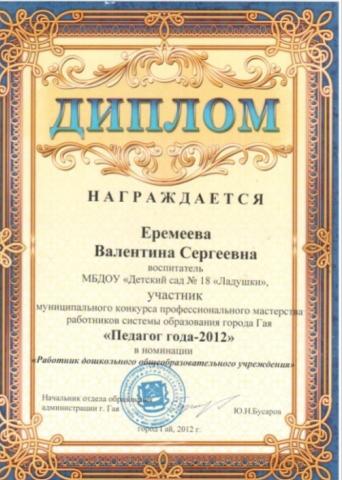 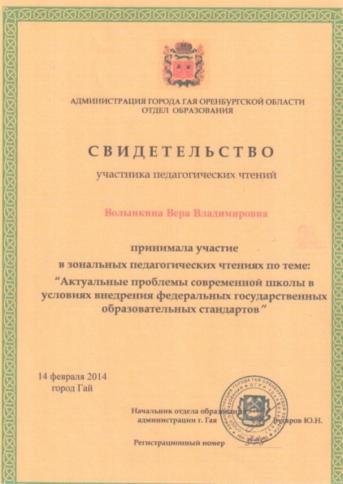 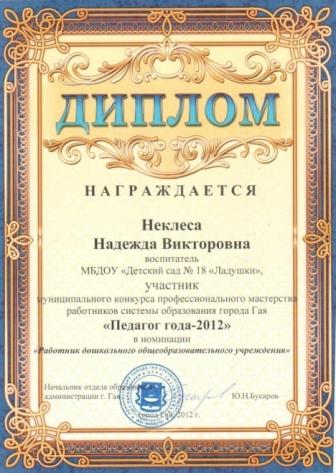 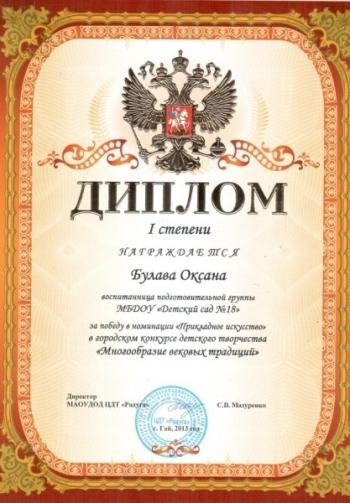 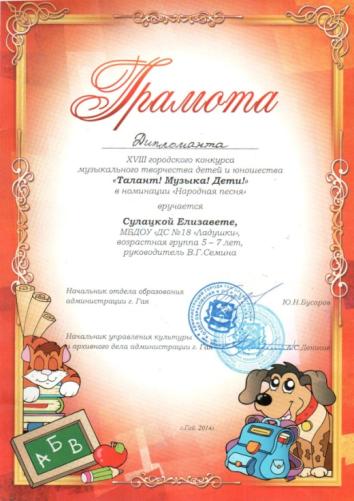 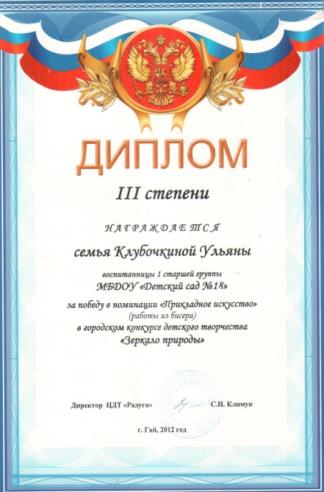 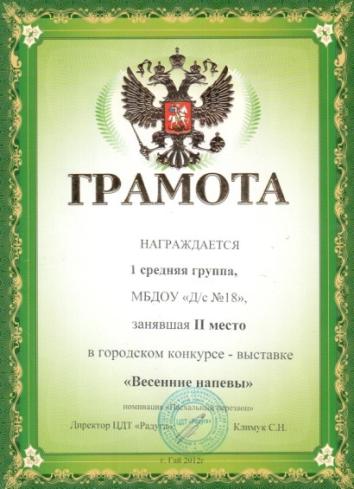 Открытые просмотры
2009-2010 учебный год
Занятие по ознакомлению с окружающим миром в старшей группе на тему «Семья -родословное древо семьи». Воспитатель: Ганина Н.А.
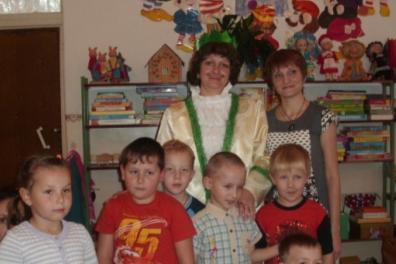 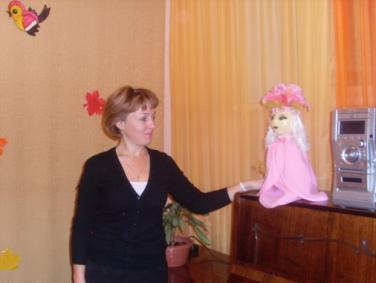 2010-2011 учебный год
Музыкальное занятие в подготовительной группе на тему «Цветик Семицветик». 
Музыкальный руководитель: Зайцева Н.В.
Комплексное занятие в средней группе
 «В поисках клада». 
Воспитатель: Ковальчук Е.В.
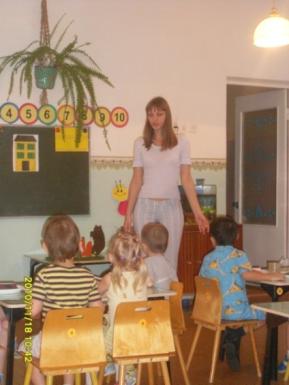 2011-2012 на тему: «Спички детям не игрушки». Воспитатель: Чигарькова И.Н.
2012-2013 учебный год
НОД в старшей группе  на основе интеграции образовательных областей « Безопасность» и «Социализация»  на тему: «Путешествие в страну дорожных знаков».
Воспитатель: Чигарькова И.Н.
Спортивный праздник  в старшей группе на тему: «Папа, мама, я- самая дружная и спортивная семья!».
Инструктор по физической культуре: Кичигина Н.А.
НОД в подготовительной группе на основе интеграции образовательных областей «Познание» и «Социализация» на тему: «Спасение Смешариков в космосе». 
Воспитатель: Ганина Н.А.
НОД в средней группе на основе интеграции образовательных  областей «Сицализация» и «Познание» на тему: «Зимнее путешествие»
Воспитатель: Еремеева В.С.
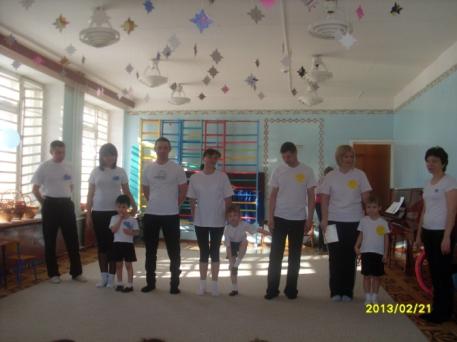 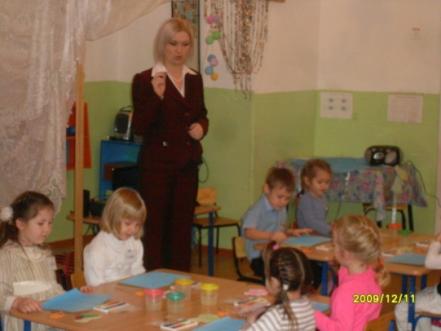 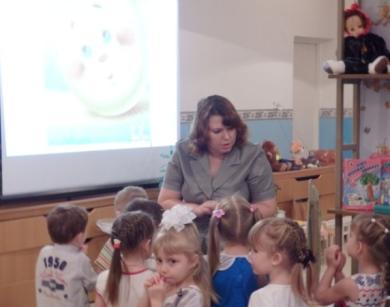 2013-2014 учебный год

НОД в средней группе  на основе интеграции образовательных областей «Чтение художественной литературы» и «Социализация»  на тему: «Путешествие в сказку».Воспитатель: Федорова М.В.
НОД в старшей группе на основе интеграции образовательных областей «Познание» и «Социализация» на тему: «Откуда хлеб пришел?». 
Воспитатель: Базлова Н.И.
НОД в подготовительной группе на основе интеграции образовательных  областей «Социализация» и «Чтение художественной литературы» на тему: «Викторина по сказкам»
Воспитатель: Волынкина В.В.
НОД в подготовительной группе основная образовательная область «Музыка» на тему : «Музыкальное путешествие»
Музыкальный руководитель: Зайцева Н.В.
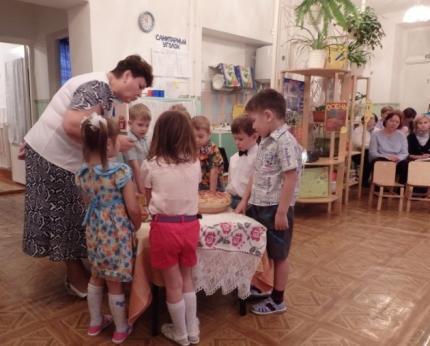 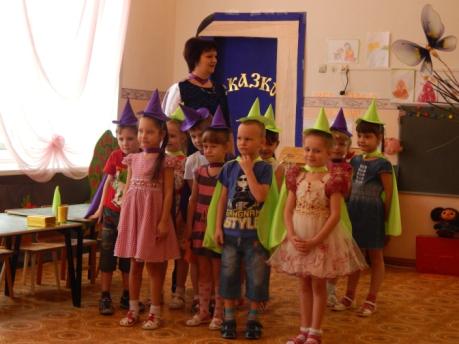 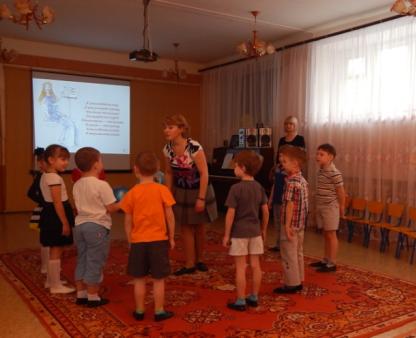 Диаграмма  динамики изменения квалификационной категории на протяжении пяти лет
Работа 
с детьми
Совместная  деятельность педагога с детьми
Самостоятельная деятельность детей
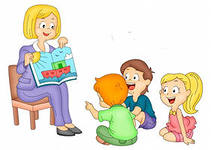 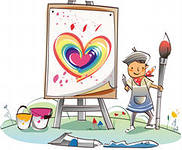 Программа по патриотическому воспитанию  «Я –Патриот!»
I младшая группа
Я
Я и моя семья
II младшая группа
Я и мой город Гай
Средняя группа
Я и мой  Оренбургский край
Старшая группа
Подготовительная группа
Я и моя страна Россия
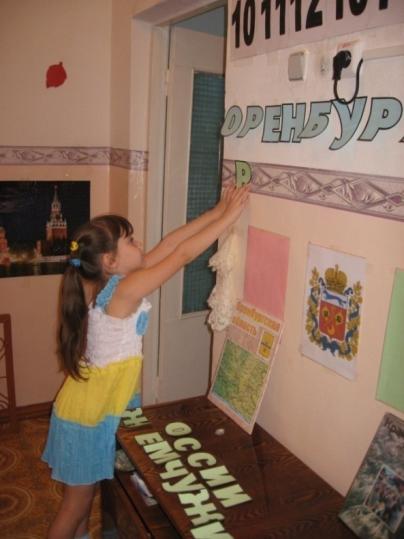 Программа  «Я - Патриот!»-реализующая региональный компонент ДОУ


Цель: Формирование духовно-нравственного отношения к семье, городу, стране, природе родного края, культурному наследию своего народа.
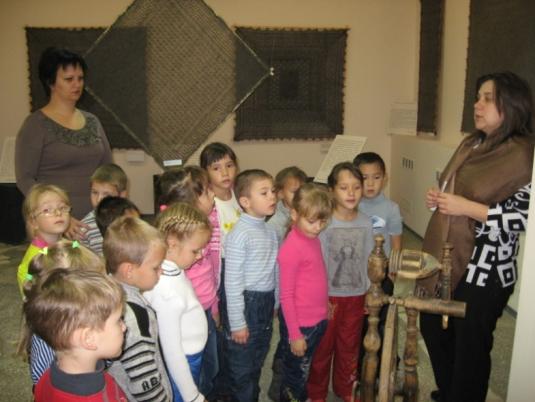 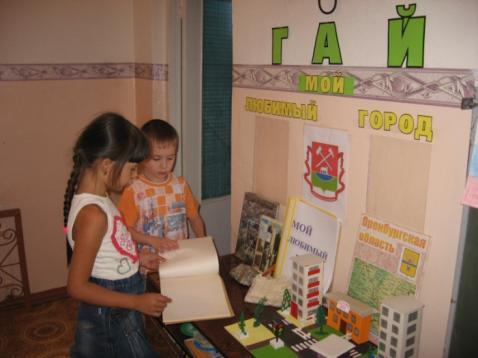 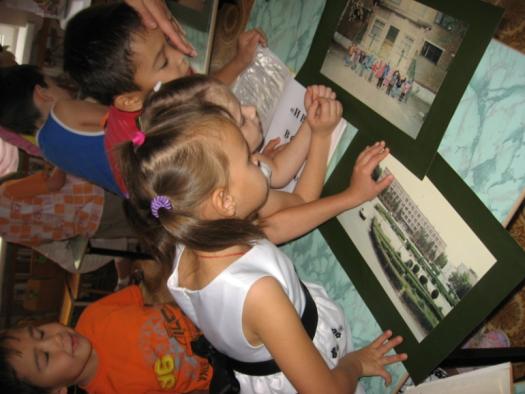 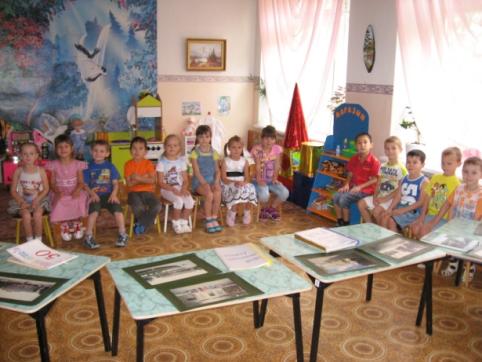 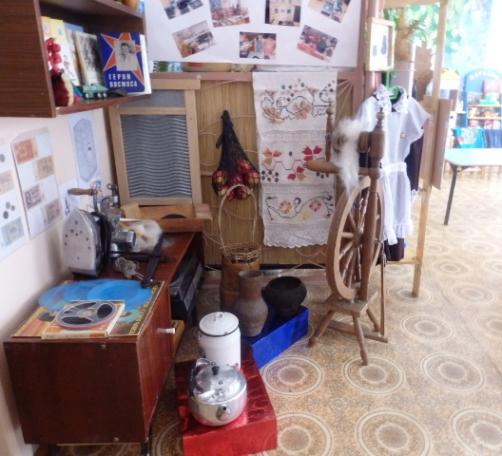 Краеведческий мини- музей
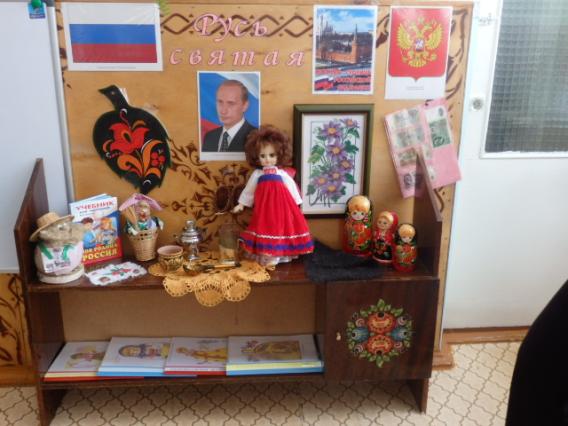 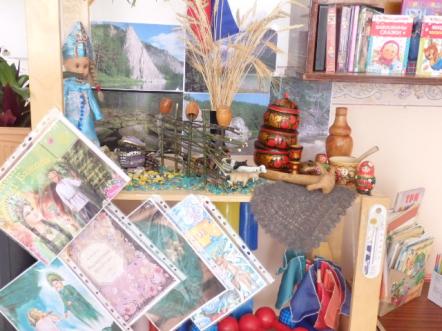 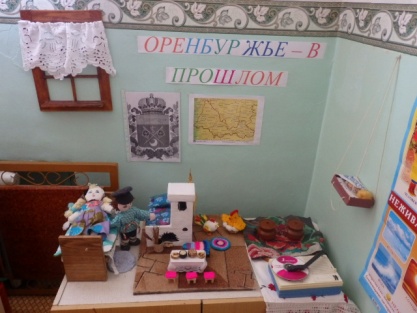 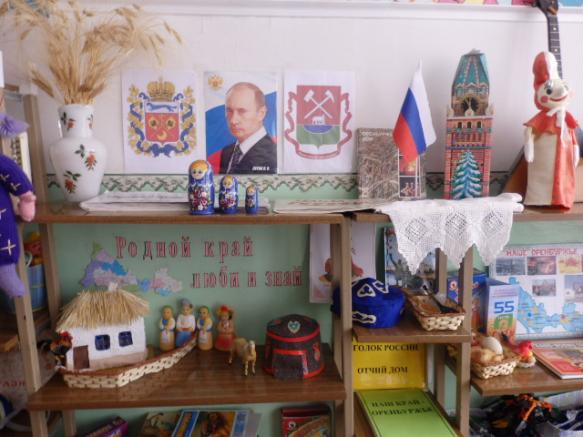 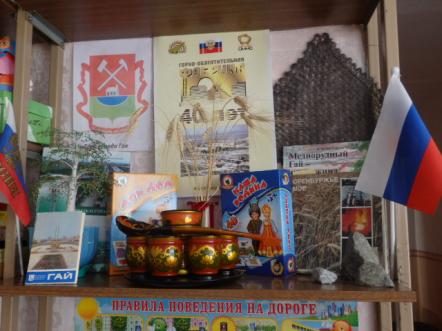 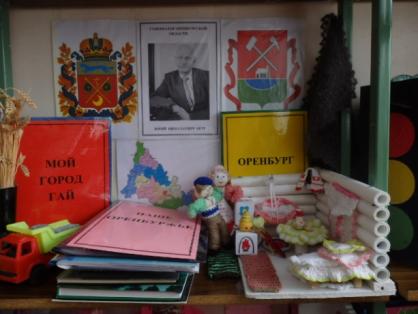 Реализация вариативной части   через кружковую работу
Художественно – эстетическое направление
«Юные таланты»
старшая группа №1 «Гномики» 
Руководитель: Семина В.Г.
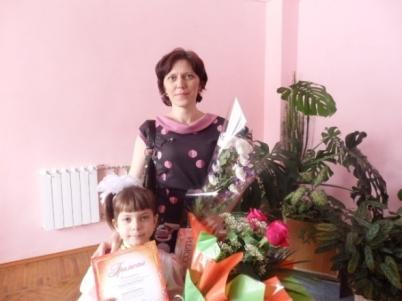 «Веселая кисточка» 
старшая группа№1 «Гномики» 
Руководитель: Базлова Н.И.
«Юные художники»
 старшая группа№2 « Ягодки» 
Руководитель: Кобылянская Т.Л.
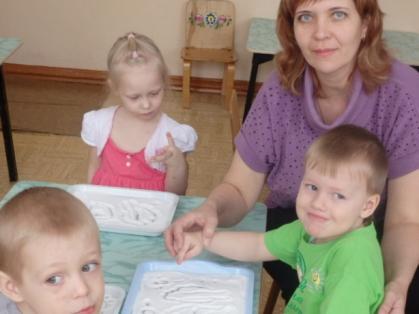 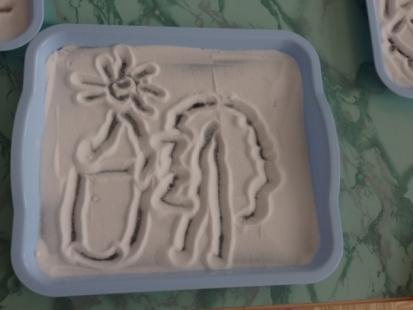 « Рисуем пальчиками» 
II младшая группа №2 «Сказка» 
Руководитель: Толмачева Л.М.
Познавательно – речевое направление
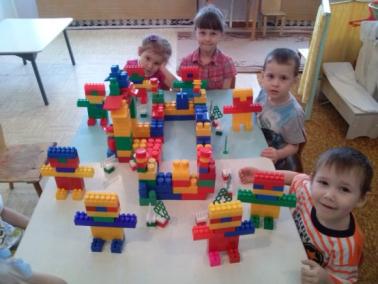 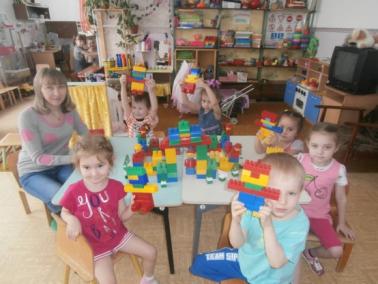 «Конструирование»
средняя группа №2 «Звездочки» 
Руководитель: Валицкая Т.В.
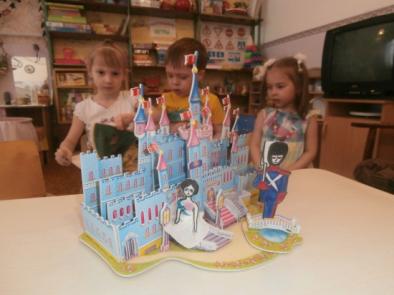 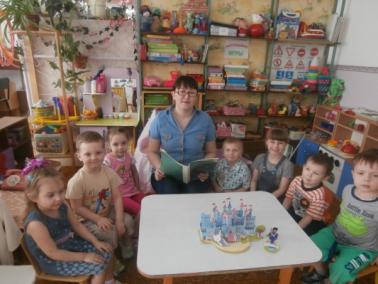 «Родничок»
средняя группа №2 «Звездочки» 
Руководитель: Азнабаева Н.И.
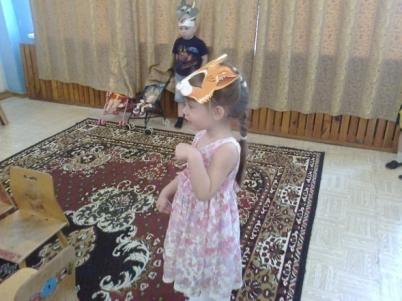 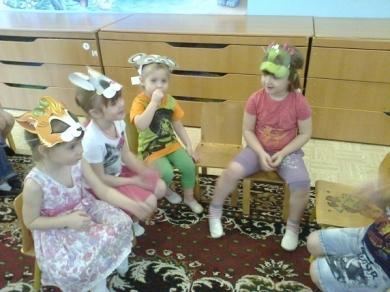 «Волшебный мир театра»
средняя группа №1 «Непоседы» 
Руководитель: Федорова М.В.
Физкультурно-оздоровительное направление
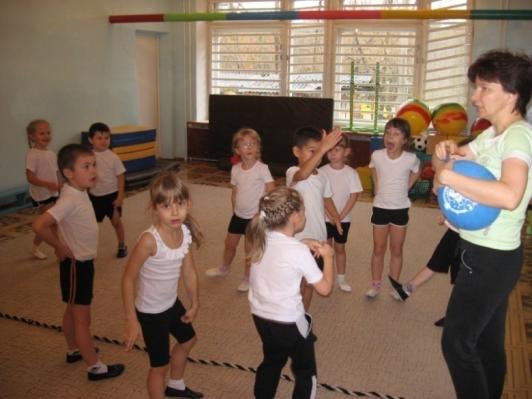 «Школа мяча»- подготовительная группа
Руководитель: Кичигина Наталья Анатольевна- инструктор по физической культуре
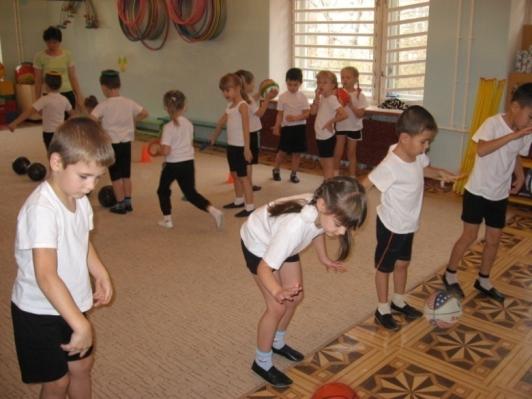 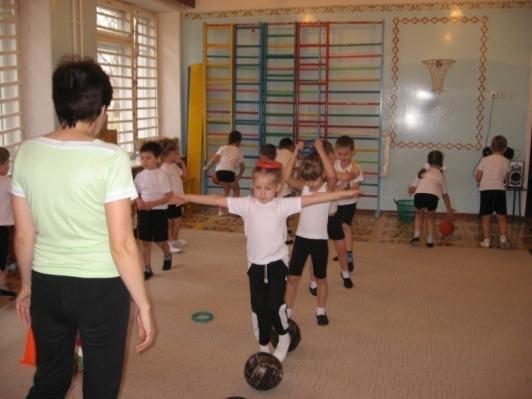 Использование современного оборудования в детском саду
Компьютеры
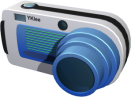 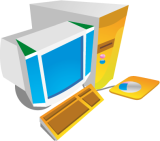 Проектор с экраном
Фотокамера
Магнитофоны
Телевизоры с DVD приставками
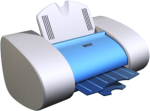 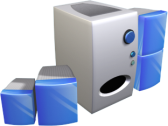 Оформление документации, 
повышение проф.мастерства
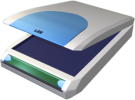 Работа с родителями
Родительские собрания с использованием компьютерных презентаций
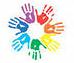 День открытых дверей
Семейные клубы
Мастер – классы родителей
Семейные конкурсы
СМС-почта
Душевный разговор
Семейные праздники, посиделки
Клуб родителей «Семь Я»
Цель: Оптимизация и гармонизация детско-родительских отношений в семье.
Задачи:
Оказать консультативно – методическую помощь.
Повышение уровня психологической культуры и культуры воспитания детей в семье.
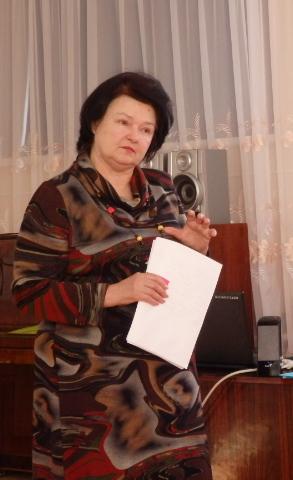 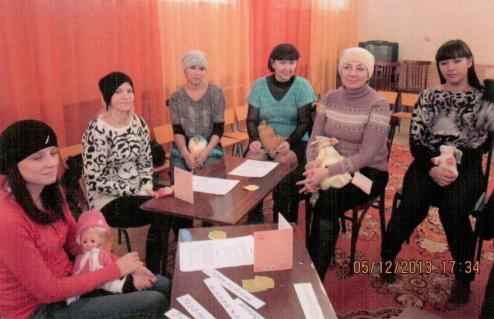 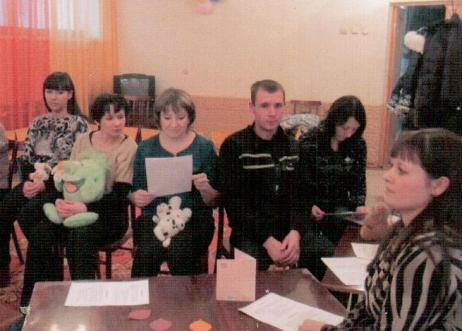 Руководитель клуба педагог-психолог ДОУ: Комарова М.П.
Детско-родительский проект «Герб моей семьи»
Вид проекта: творческий, краткосрочный, информационно-практико-ориентированный, социально-просветительский.
Возраст и состав участников: 15 семей воспитанников старшего дошкольного возраста.
Время, планируемое на реализацию проекта: 3 недели.
Проблема: дефицит представлений об истории, традициях , родословной своей семьи.
Цель проекта: внедрение метода детских проектов с целью вовлечения родителей в педагогический процесс; стимулирование интереса родителей к взаимодействию с педагогами в вопросах патриотического воспитания детей дошкольного возраста; воспитание в детях семейного патриотизма. Задачи проекта:
Познакомить детей с изображением и значением гербов в разных странах, эпохах;
Формировать у детей элементарные представления о гербе, как эмблеме духовной общности семьи;
Формировать у детей гендерную, семейную, гражданскую принадлежность, патриотические чувства;
Способствовать сплочению семьи ребенка посредством развития интереса к общему делу;
Способствовать объединению участников проекта (детей и родителей) в рамках создания коллективных творческих работ;
Способствовать проявлению креативности участников проекта.

Совместная деятельность детей и родителей:
разработка проекта семейного герба;
реализация проекта (создание герба семьи)
представление творческих работ: презентация
выставка семейного творчества
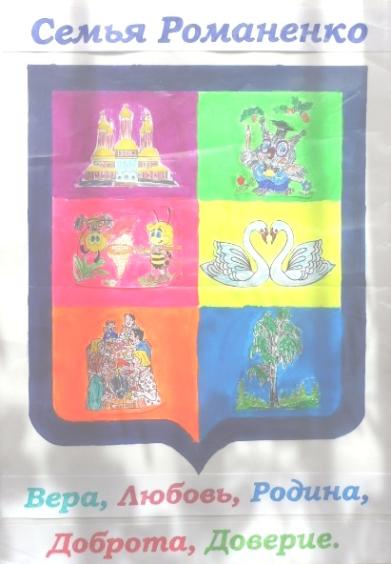 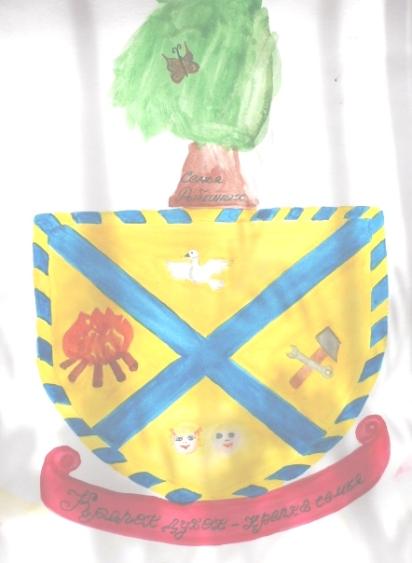 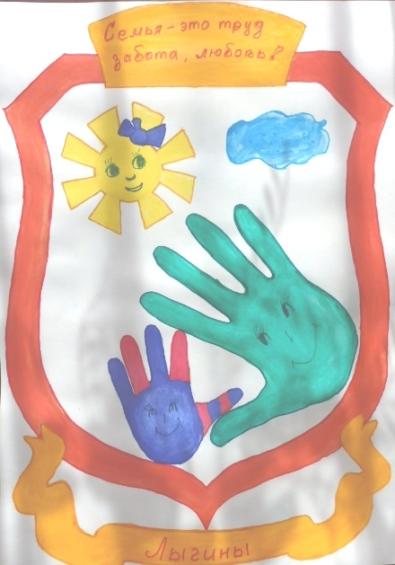 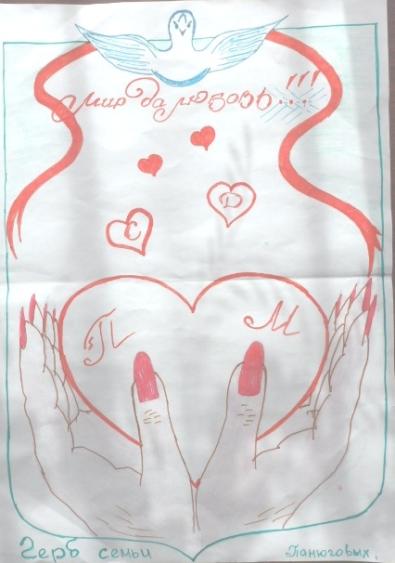 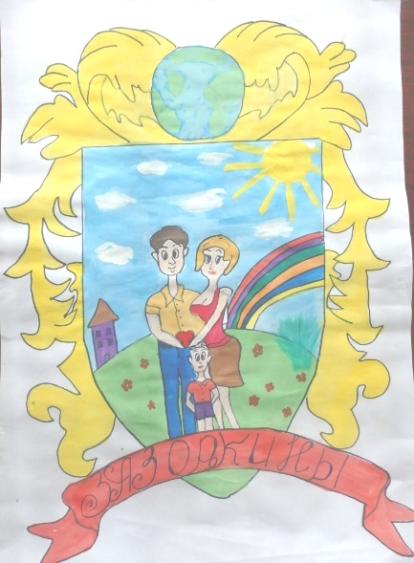 Выставка «Герб моей семьи»
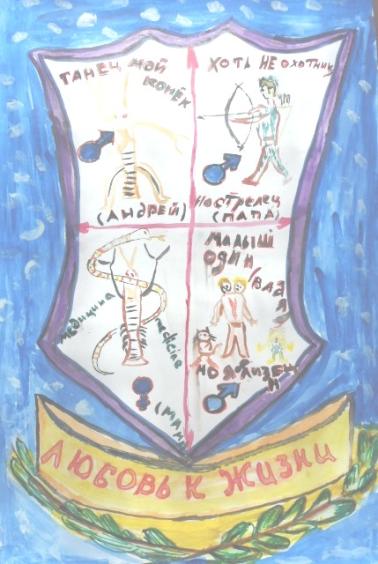 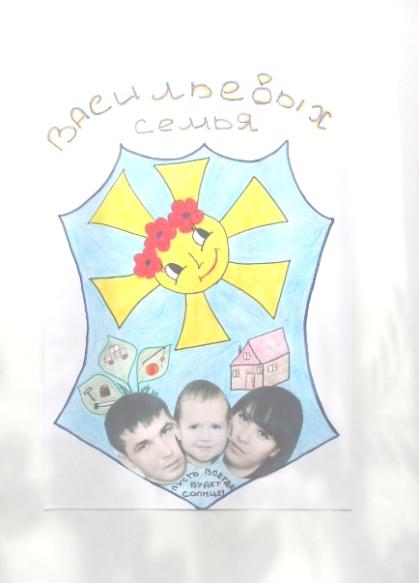 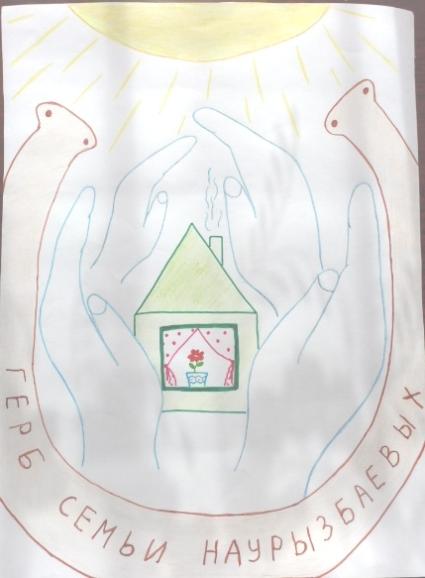 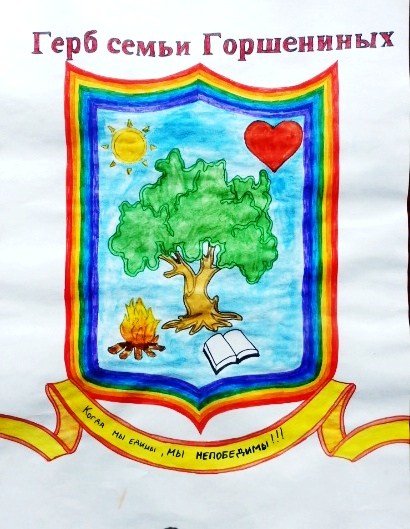 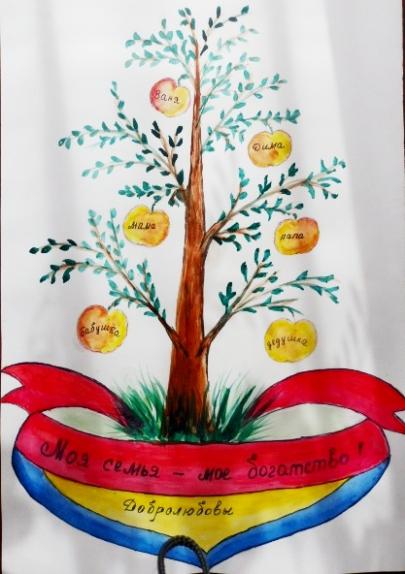 Сотрудничество ДОУ с внешними организациями.
Преемственность
со школой
Театры г. Орска
Д/К «Горняк»
ЦДТ « Радуга»
Городская
библиотека
ГИБДД
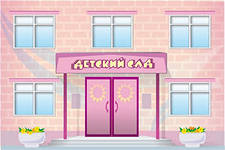 Шахматный 
клуб
Музыкальная 
школа
Выставочный 
зал
Городской музей
ЦДТТ
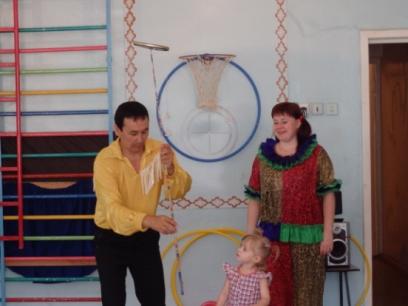 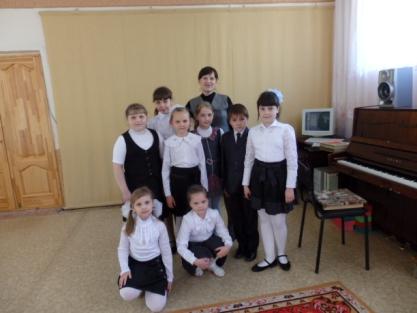 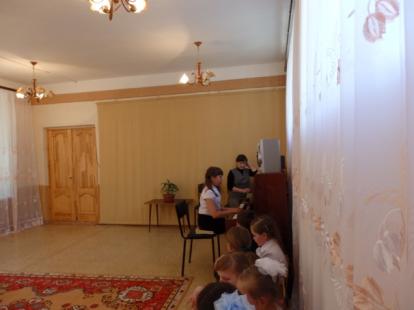 Д/К«Горняк» «Цирк»
Музыкальная  школа
Музыкальная  школа
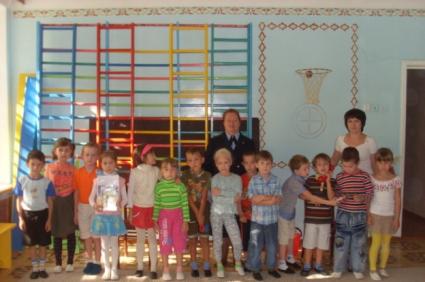 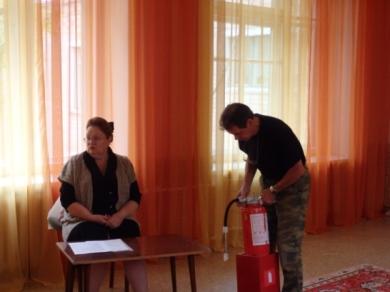 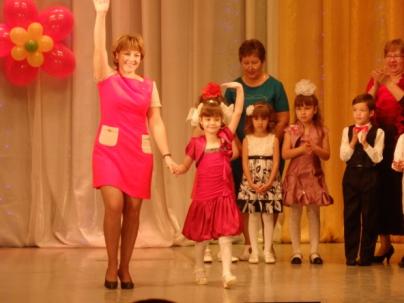 МЧС
МЧС
Д/К « Горняк»
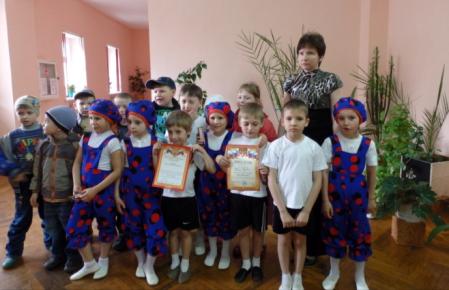 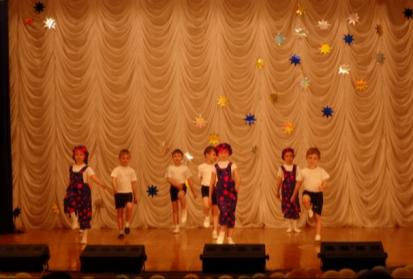 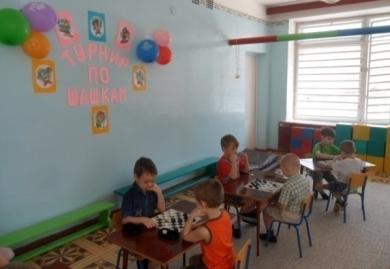 ЦДТ « Радуга»
ЦДТ « Радуга»
Шахматный  клуб
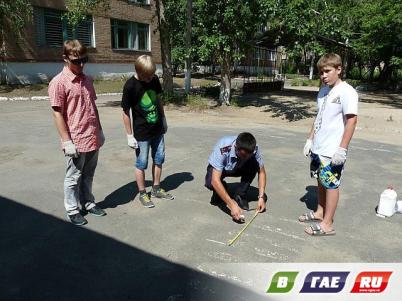 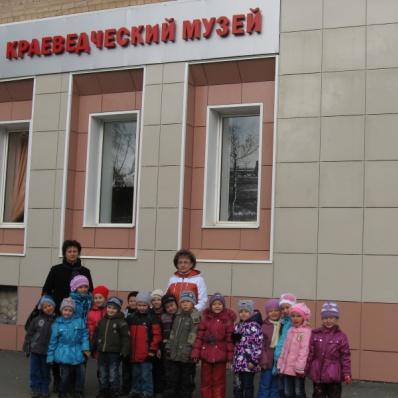 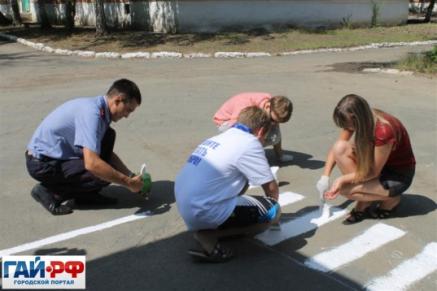 ГИБДД
ГИБДД
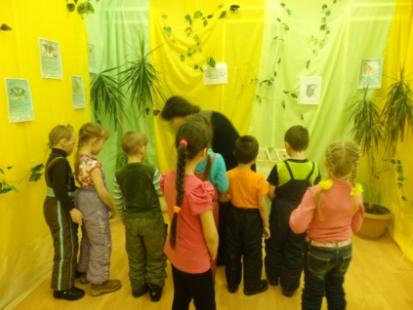 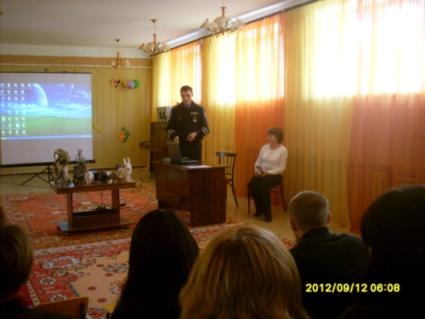 Городской музей
Выставочный зал
Участие сотрудников в праздниках и мероприятиях социальной направленности
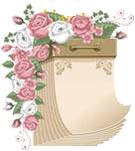 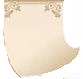 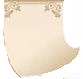 День дошкольного работника
День пожилого человека
День
 города
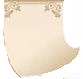 Кросс 
нации
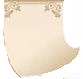 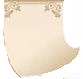 День 
Победы
День солидарности трудящихся
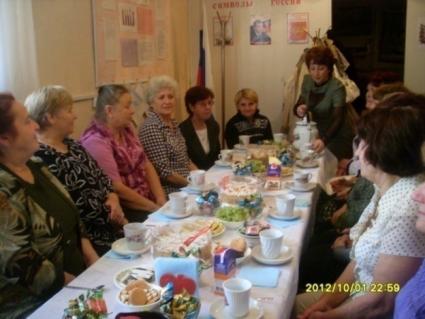 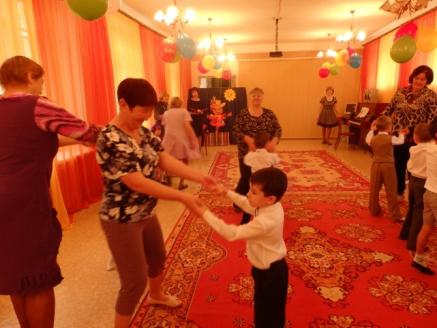 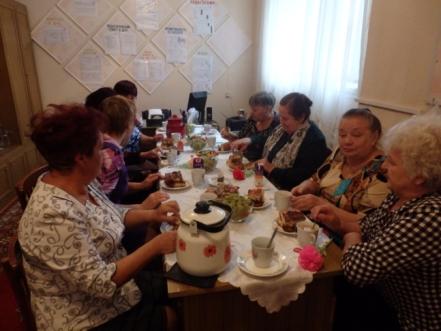 День пожилого человека
 2012год
День пожилого человека
 2013год
День пожилого человека
 2013год
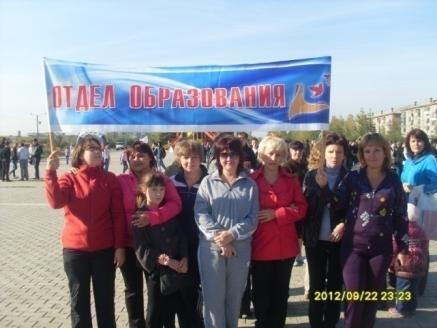 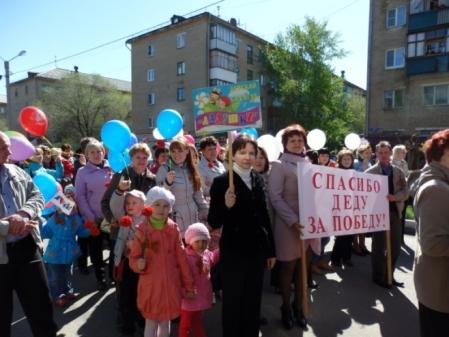 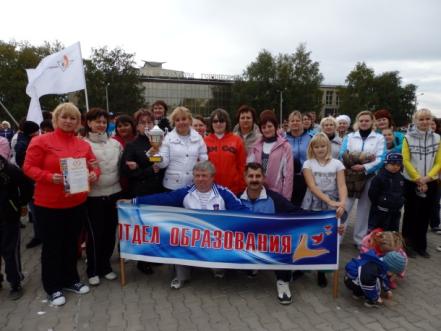 Кросс -нации 2012год
Парад 9 мая 2013год
Кросс -нации 2013год
Творческих успехов Вам,
дорогие педагоги!
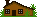